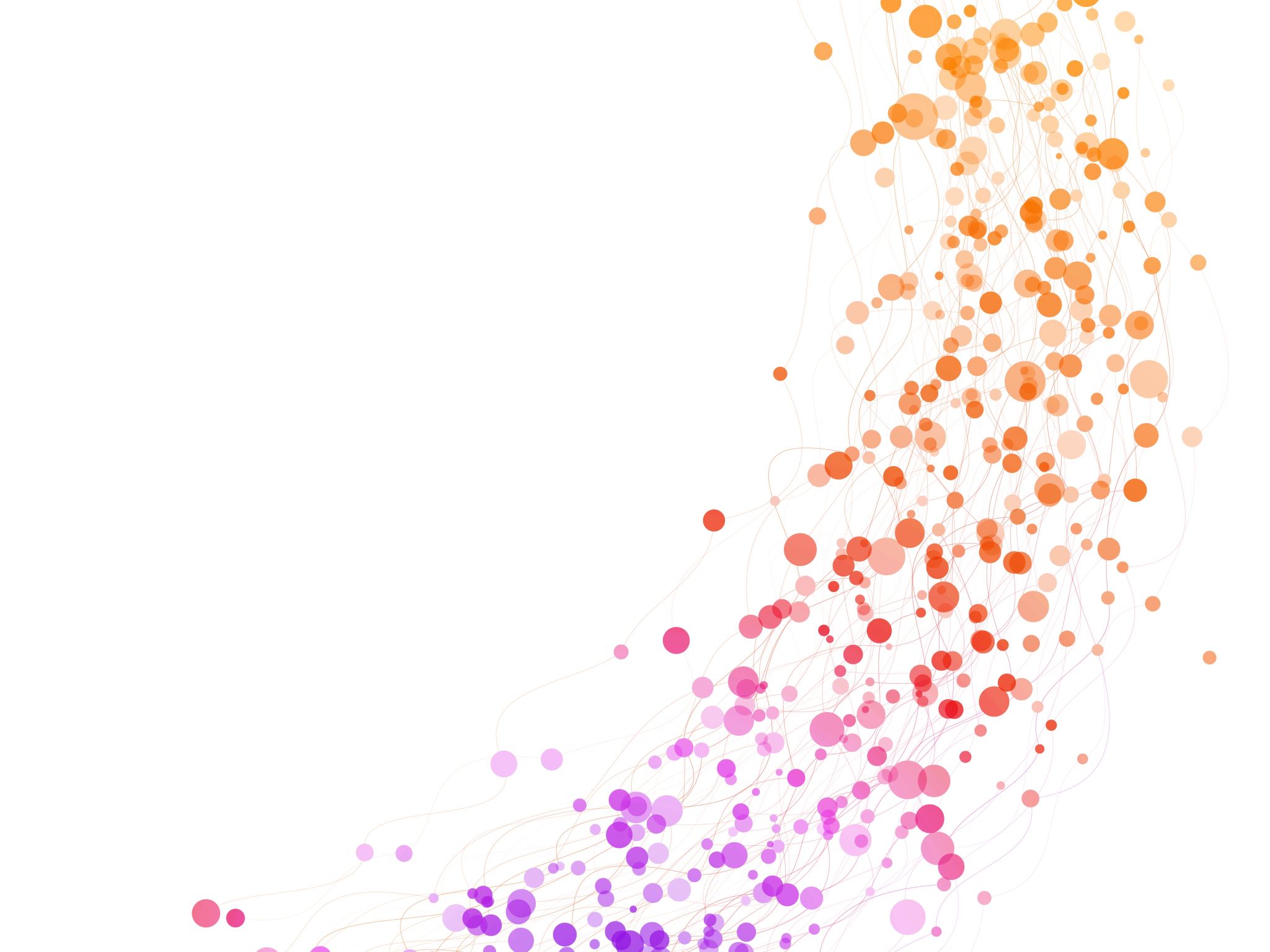 POLITICAL SCIENCE
LEC:03

MUHAMMAD AFTAB MUNIR (PAS)
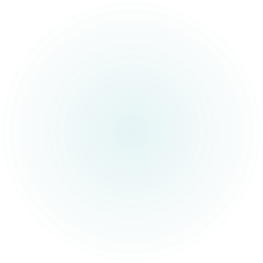 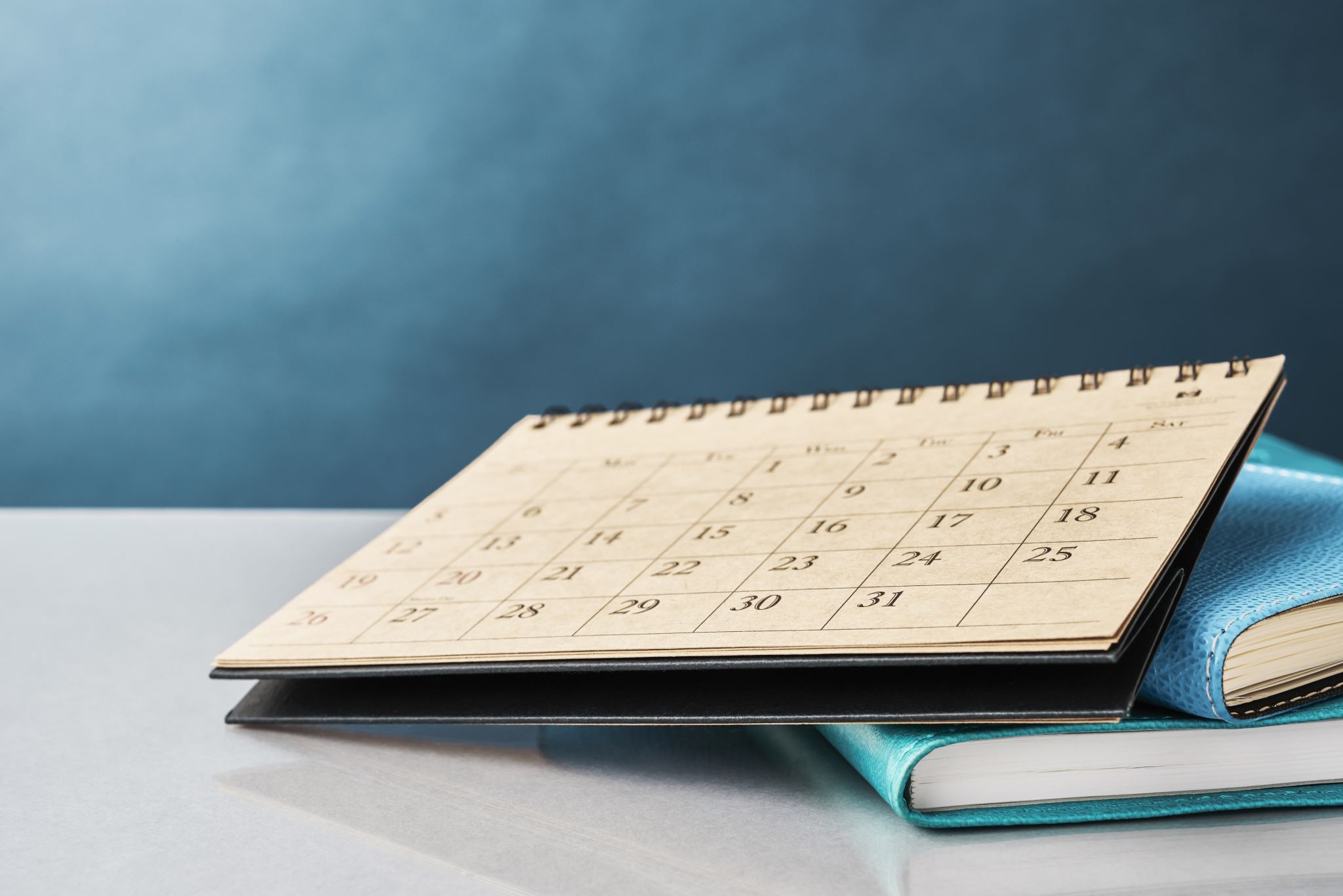 TODAY’S AGENDA:
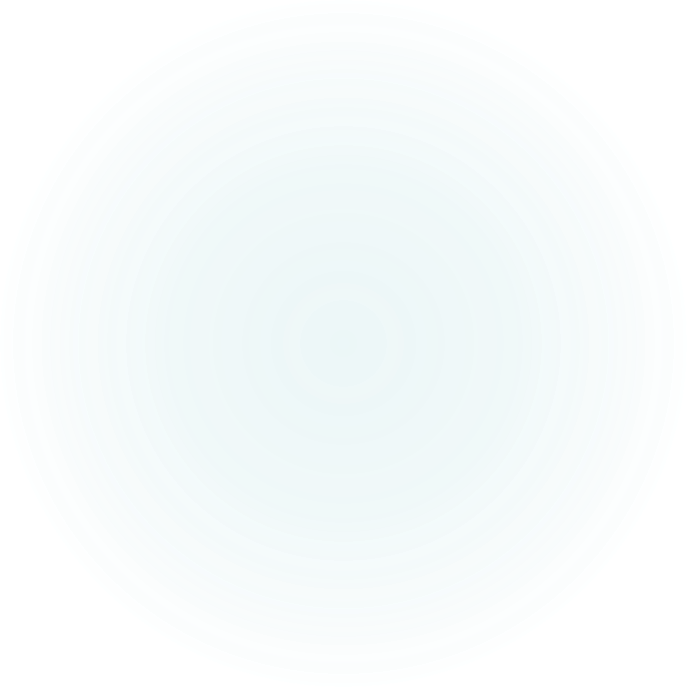 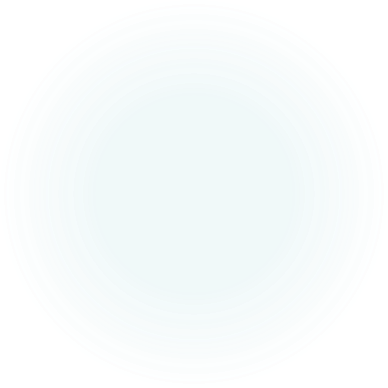 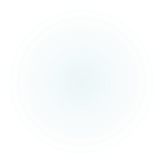 THOMAS HOBBES
JOHN LOCKE
JEAN JACQUES ROUSSEAU